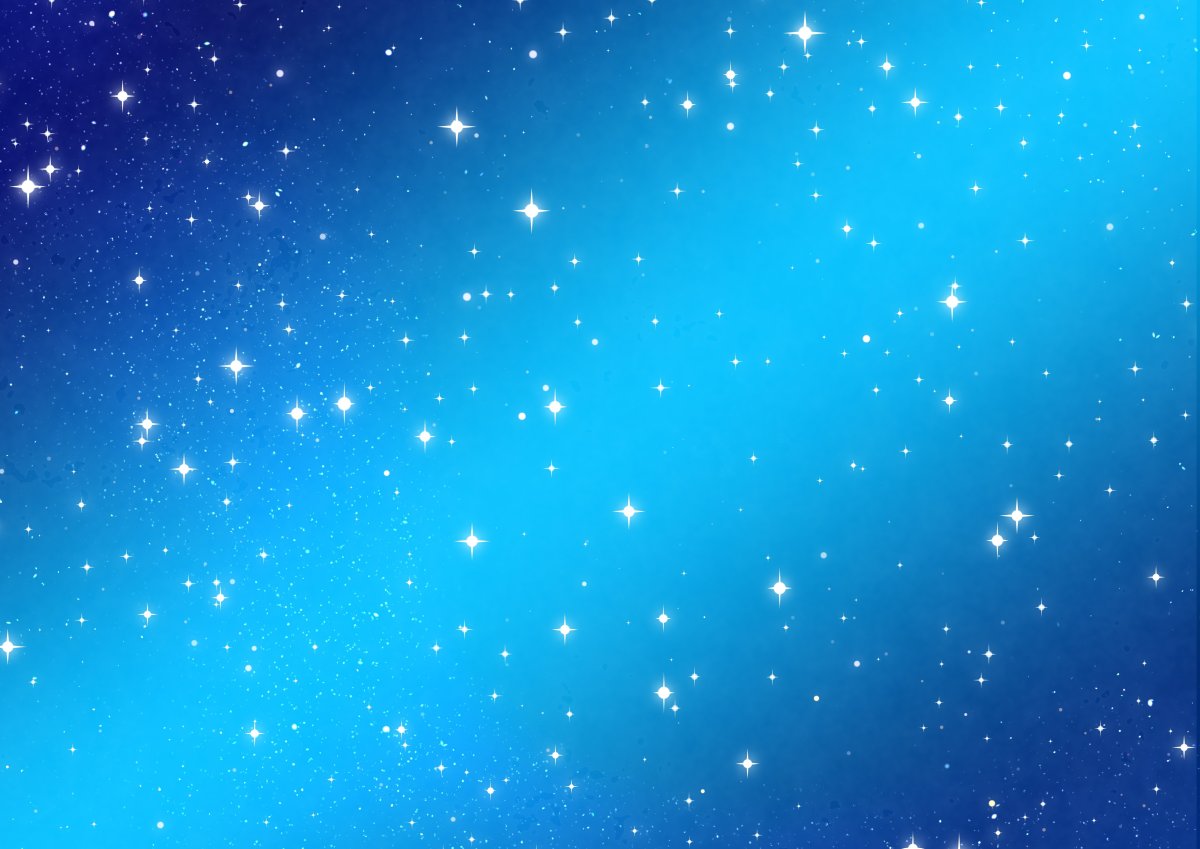 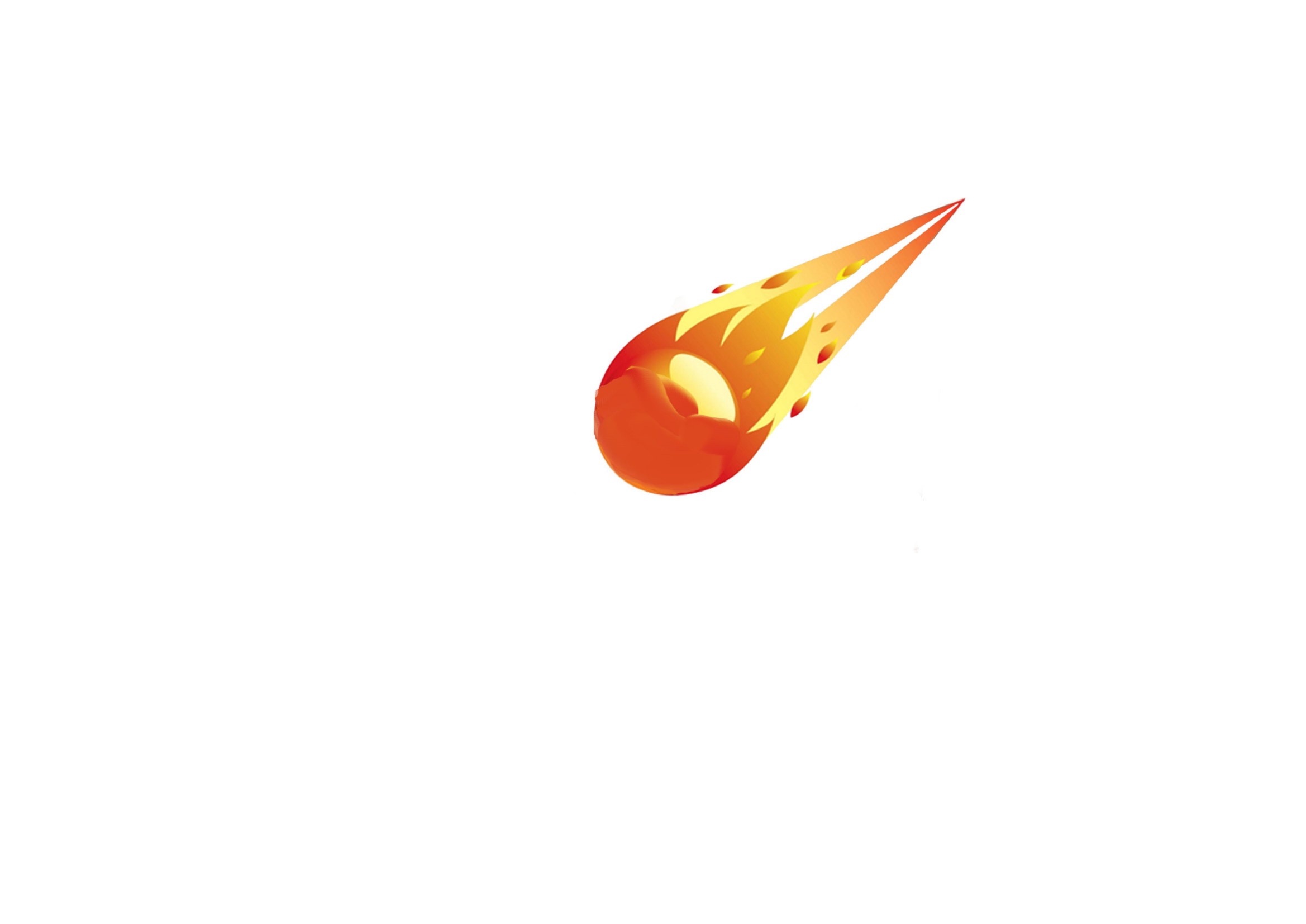 КОСМИЧЕСКАЯ МИССИЯ
В ПОИСКАХ КРИСТАЛЛА «ЗДОРОВЬЕ»
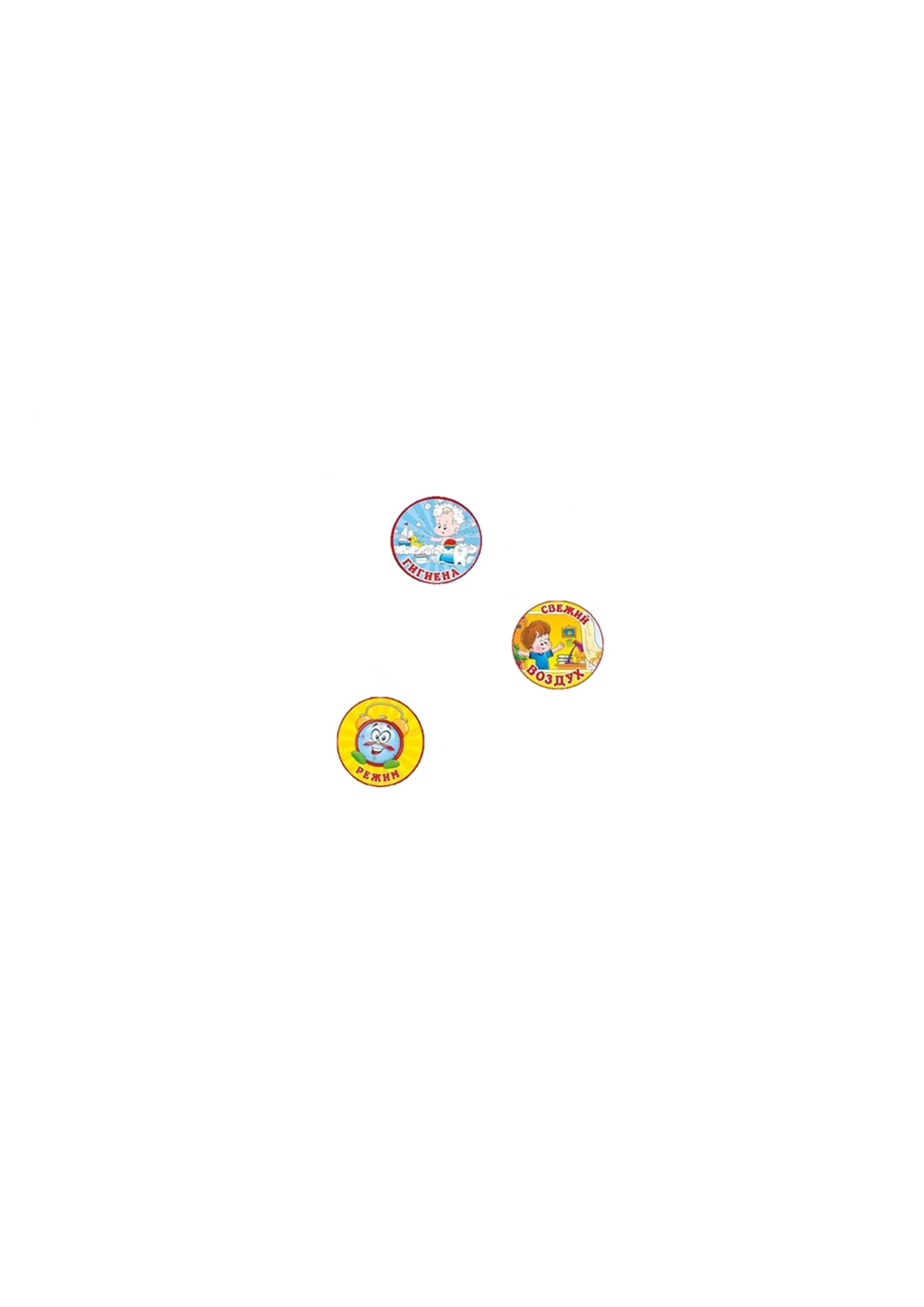 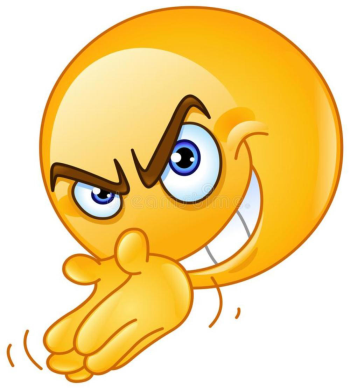 БОЛЕЗНЬ
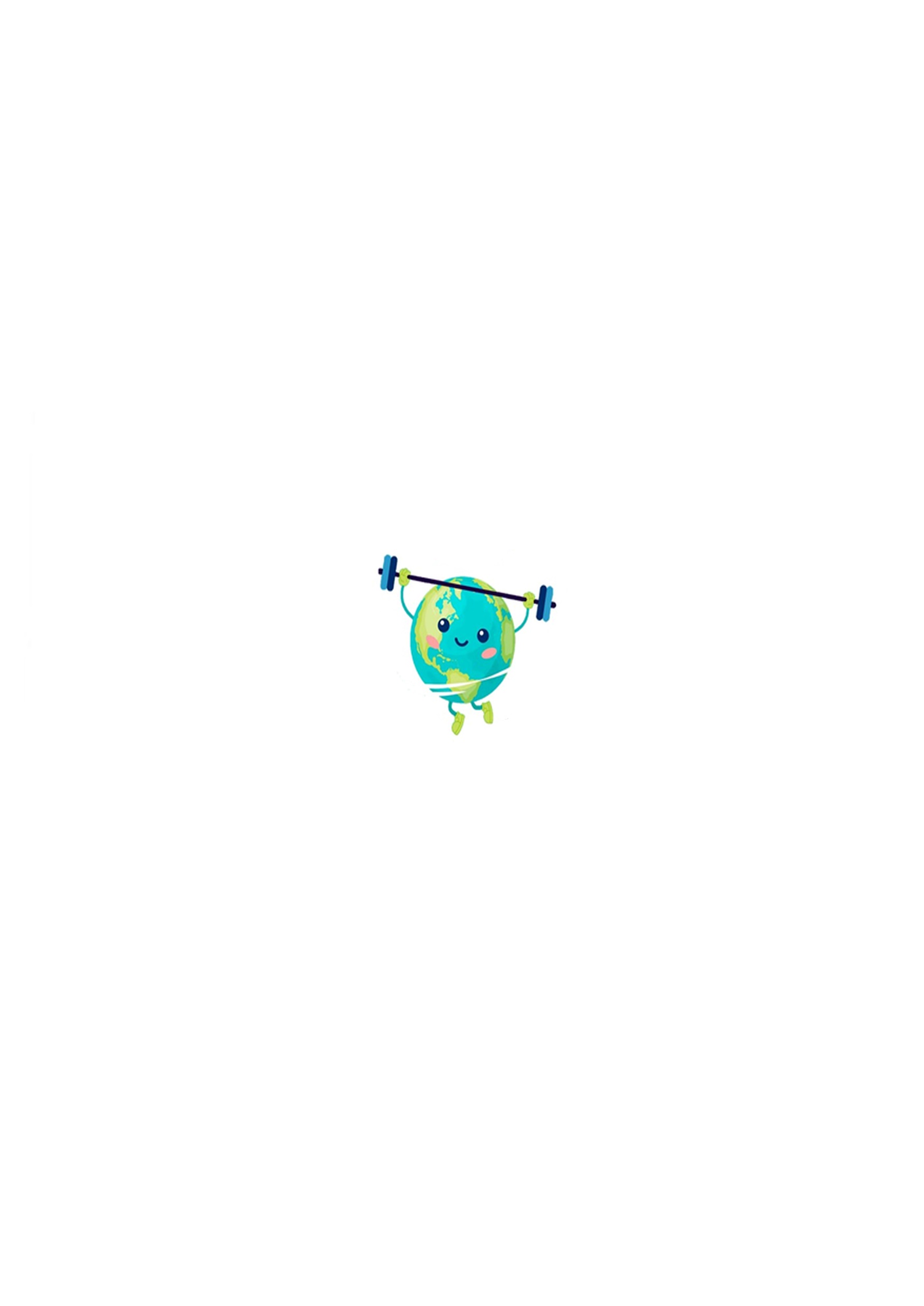 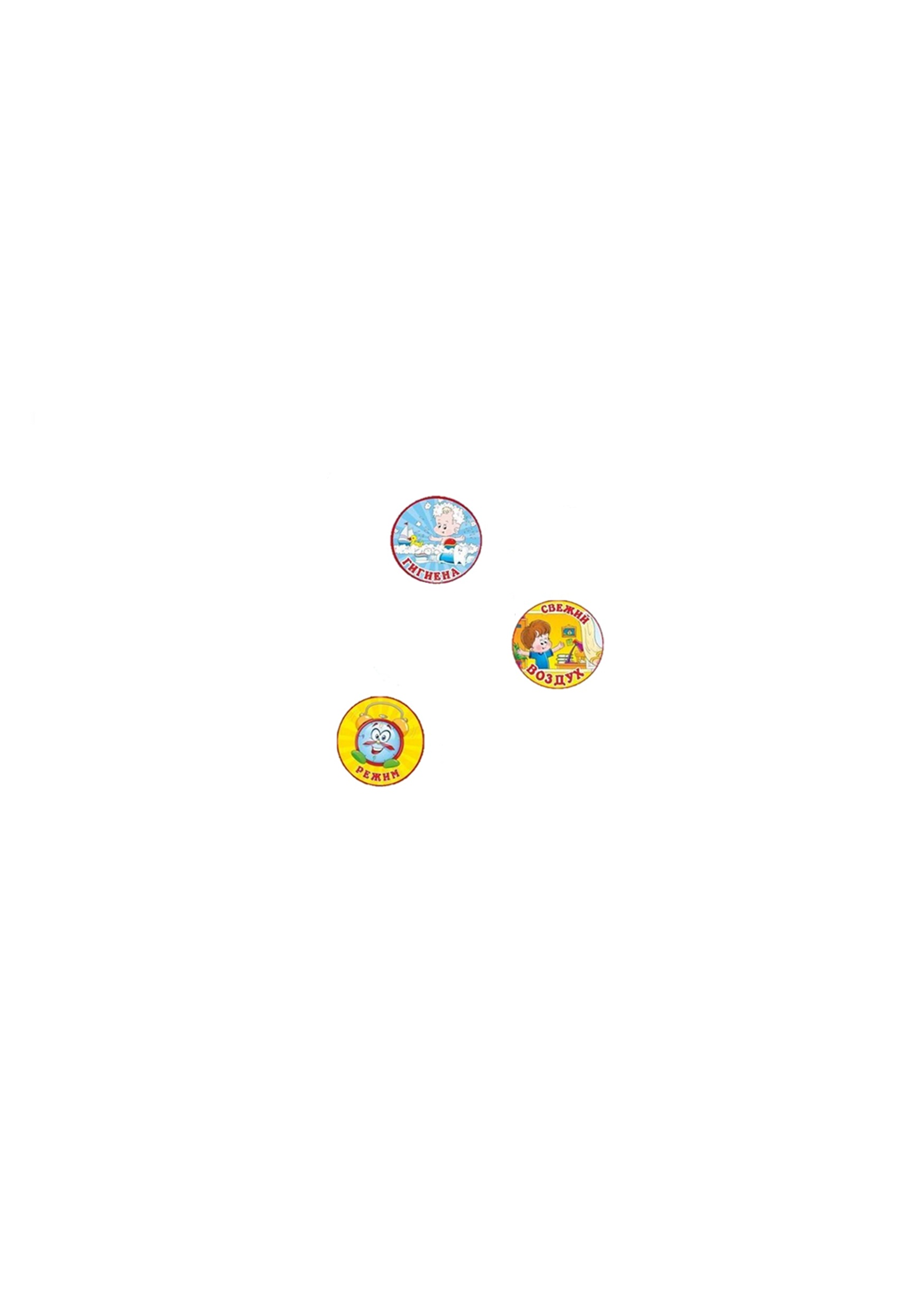 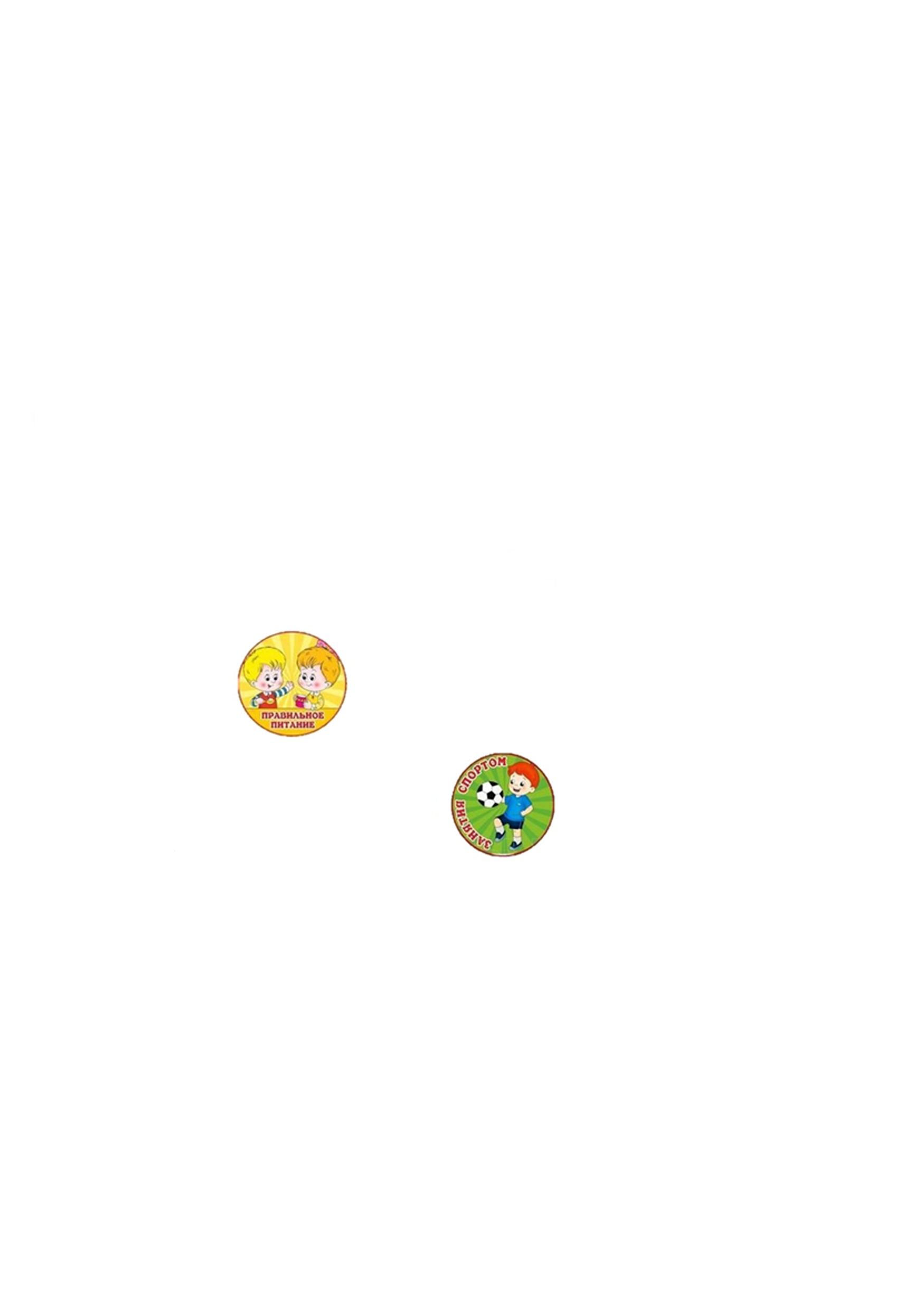 КРИСТАЛЛ «ЗДОРОВЬЕ»
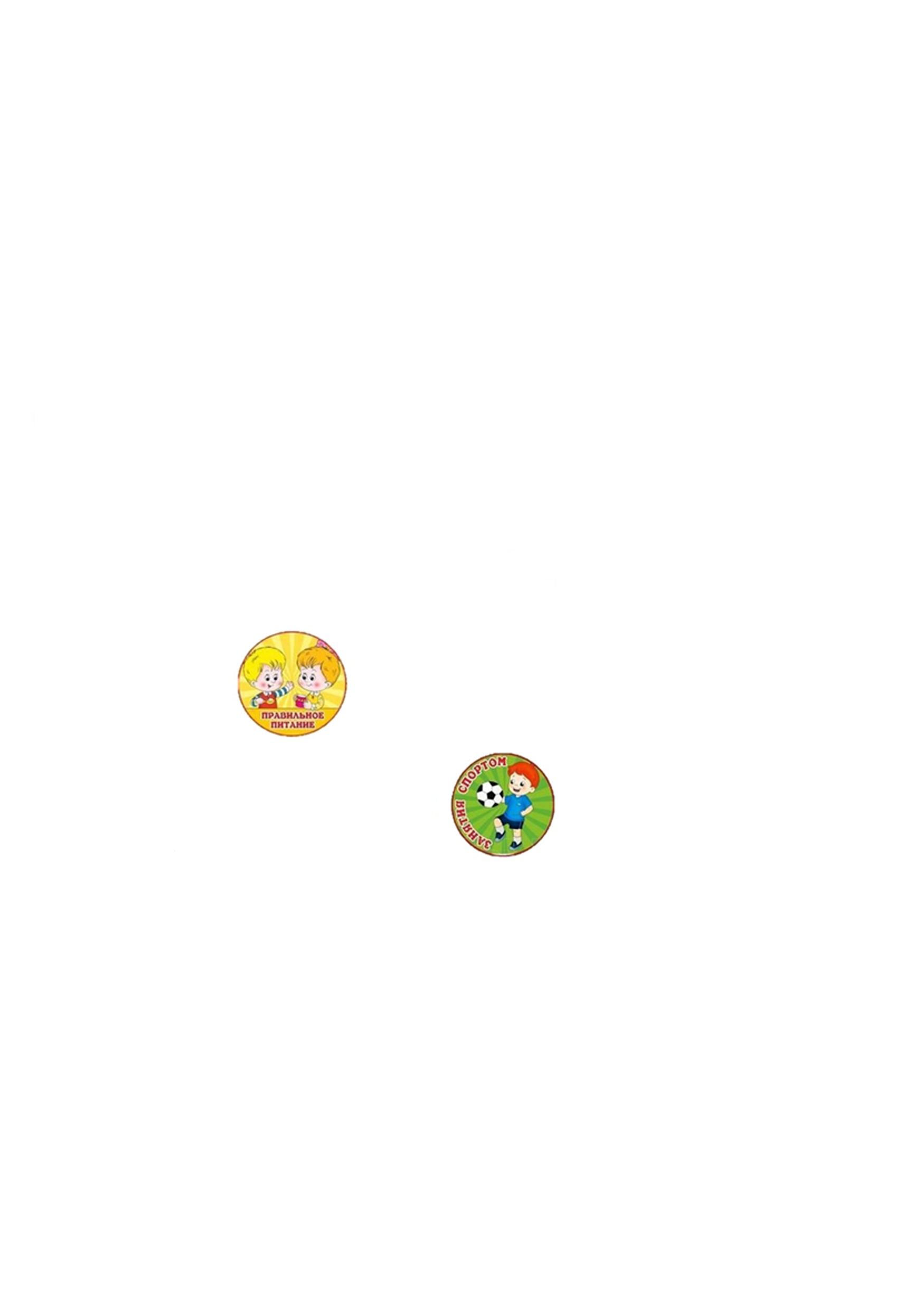 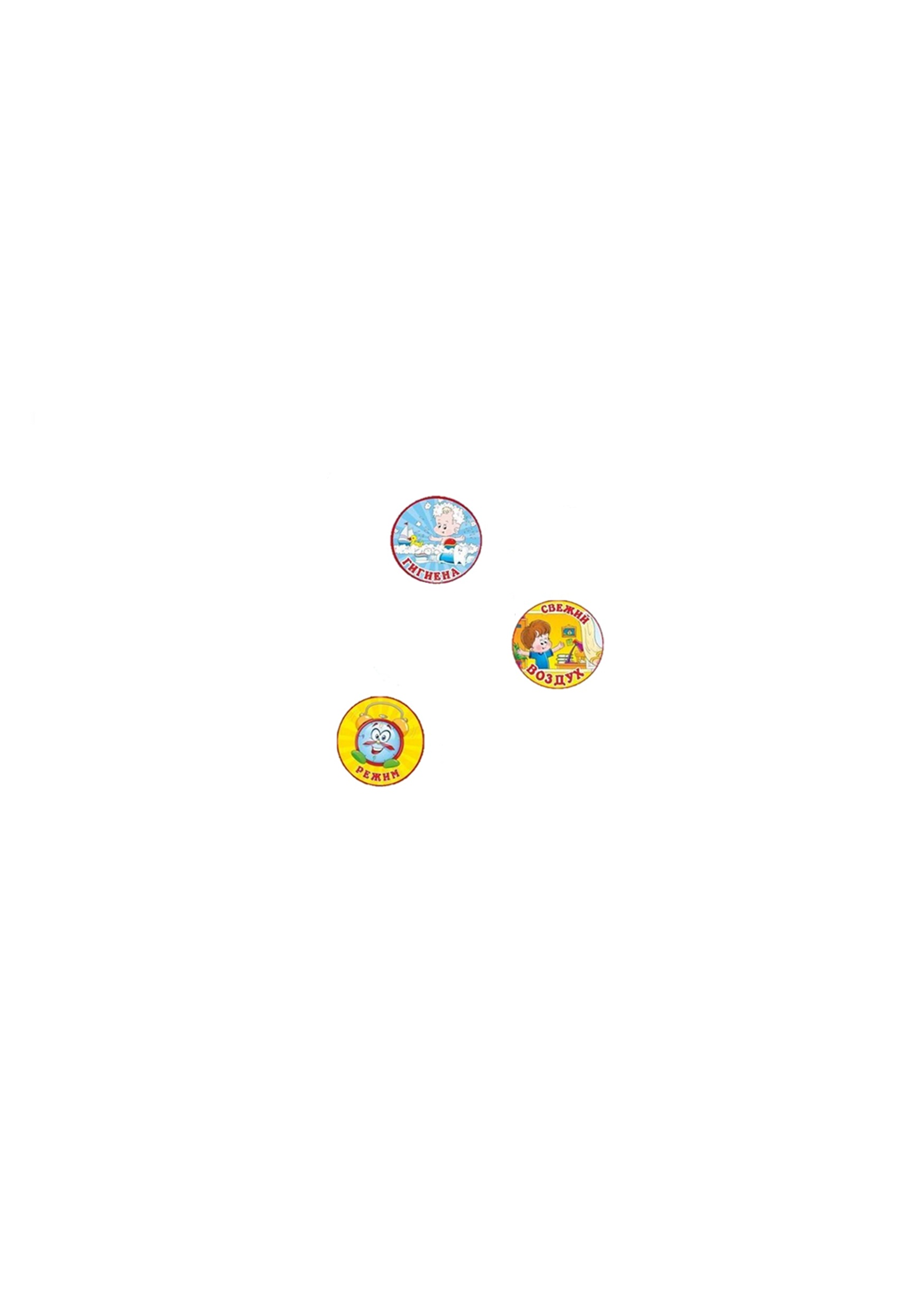